Figure 2 Percentage of hospitalized patients with HIV-related Pneumocystis carinii pneumonia (PCP) who underwent ...
Clin Infect Dis, Volume 37, Issue 11, December 2003, Pages 1549–1555, https://doi.org/10.1086/379512
The content of this slide may be subject to copyright: please see the slide notes for details.
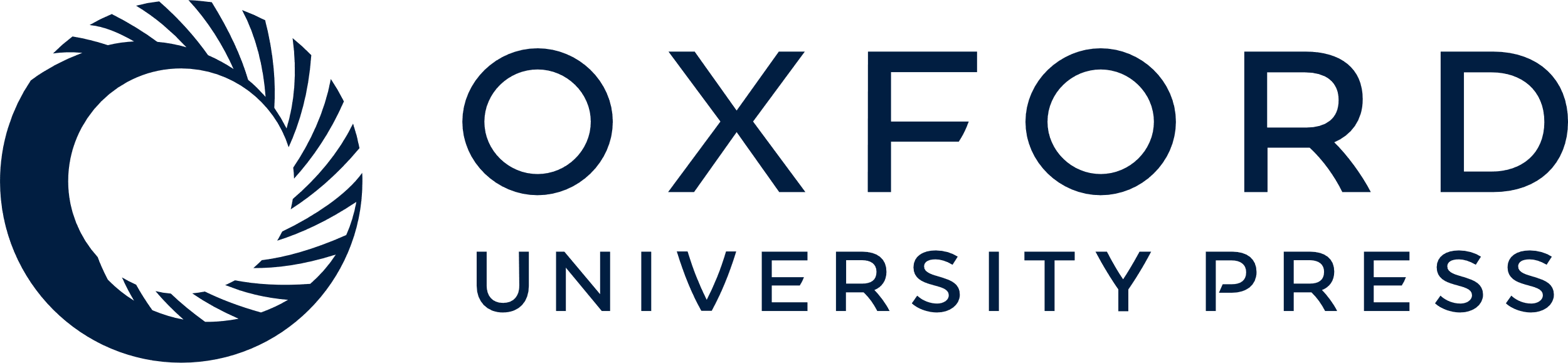 [Speaker Notes: Figure 2 Percentage of hospitalized patients with HIV-related Pneumocystis carinii pneumonia (PCP) who underwent bronchoscopy, by proportion of Medicaid patients, in hospitals that had ⩾5 patients with PCP. A, Patients who received Medicaid assistance. B, Patients who were privately insured.


Unless provided in the caption above, the following copyright applies to the content of this slide: © 2003 by the Infectious Diseases Society of America]